Новые требования по информационной открытости   страховых посредников
Обзор поправок в Закон ОСД №4015-1
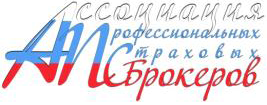 Бугаев Юрий Степанович, Председатель Совета Ассоциации Профессиональных Страховых Брокеров (АПСБ).
Деятельностью   страховых брокеров по страхованию и перестрахованию является
деятельность, осуществляемая в интересах  страхователей и связанная с оказанием им услуг  по

подбору  страховщика (перестраховщика), 
подбору условий страхования (перестрахования), 
оформлению, заключению и сопровождению договора страхования (перестрахования), внесению в него изменений, 
оформлению документов при урегулировании требований о страховой выплате, 
взаимодействию со страховщиком (перестраховщиком), осуществлению консультационной деятельности.

Аналогичная деятельность, осуществляемая  страхователем в отношении застрахованных лиц,  страховщиком или его работником, не относится к            деятельности в качестве   страхового брокера.
Страховой  брокер несет ответственность
за неисполнение или ненадлежащее исполнение обязательств, вытекающих из осуществления ими своей деятельности, в том числе 
за разглашение сведений, составляющих коммерческую тайну страховщика, 
персональных данных страхователей, 
за достоверность, объективность, полноту и своевременность предоставления сведений и документов, подтверждающих исполнение ими своих полномочий.
Страховой  брокер  обязан
обеспечивать сохранность денежных средств в случае получения страховой премии (страховых взносов) от страхователей,  
обеспечивать сохранность документов, предоставленных страховщиком, страхователем, 
предоставлять страховщику отчет об использовании бланков страховых полисов, сертификатов, 
возвращать неиспользованные, испорченные бланки страховых полисов, сертификатов в порядке и на условиях, которые предусмотрены договором, заключенным между страховщиком и страховым агентом, страховым брокером, или  в соответствии с законодательством Российской Федерации
Страховой  брокер  имеет право
на получение от страховщика сведений о 

размере его уставного капитала, страховых резервов, 
лицензии на осуществление страхования, перестрахования, 
сроках деятельности в качестве субъекта страхового дела, 
видах и об условиях осуществляемого страхования.
Ограничения. Страховой брокер
осуществляющий посредническую деятельность в интересах страховщика,  обязан уведомить об этом страхователя ;
не вправе получать вознаграждение за оказанную услугу по одному договору страхования и от страховщика, и от страхователя;
 вправе осуществлять иную связанную с оказанием услуг по страхованию и не запрещенную законом деятельность, за исключением деятельности страховщика, перестраховщика, страхового агента;
 не вправе оказывать услуги исключительно по обязательному страхованию.
Страховой брокер обязан предоставлять страхователю по его требованию информацию о
наименовании, 
месте нахождения, 
о лицензии на осуществление посреднической деятельности в качестве страхового брокера, 
перечне оказываемых услуг, 
страховщике, в интересах которого осуществляется страхование, 
наличии (с указанием доли) или об отсутствии участия в капитале страховщика (страховщиков), 
о видах и об условиях страхования, 
результаты анализа страховых услуг (подлежащих страхованию объектов, страховых рисков, страховых тарифов и иных условий страхования у различных страховщиков), подтверждающие, что предложение страхового брокера страхователю сформировано с учетом потребностей страхователя.
Страховой брокер предоставляет страховщику полученные от страхователя
информацию 
о страховом риске, 
об объекте, 
о предмете страхования, 
о его потребности в страховании, 
иную информацию; 
документы, связанные с 
заключением и сопровождением договора страхования, 
исполнением своих обязанностей, в порядке и в объеме, которые установлены законодательством Российской Федерации и договором между страховщиком и страховым брокером.
Контроль за деятельностью страховых брокеров
осуществляется 

органом страхового надзора 
в соответствии с требованиями действующего Законодательства;

страховщиком 
в части исполнения полномочий и обязанностей, предусмотренных договором между страховщиком и страховым брокером
Страховые  брокеры обязаны
разъяснять страхователям, застрахованным лицам, выгодоприобретателям, а также лицам, имеющим намерение заключить договор страхования, 
по их запросам 
положения, содержащиеся в правилах страхования, договоре страхования.
Страховые  брокеры - юридические лица
обязаны размещать на сайте в   сети «Интернет» информацию  о
наименовании, полномочиях и деятельности,    включая  - контактные телефоны,  - режим работы, - место нахождения  - перечень оказываемых услуг,- их стоимость,  - размер своего вознаграждения
 лицензии на осуществление посреднической деятельности в качестве страхового брокера, 
перечне оказываемых услуг, 
страховщике, в интересах которого осуществляется страхование, и его деятельности  
наличии (с указанием доли) или об отсутствии участия в капитале страховщика (страховщиков), 
видах и об условиях страхования, 
результаты анализа страховых услуг  у различных страховщиков, подтверждающие, что предложение страхового брокера страхователю сформировано с учетом потребностей страхователя
Реестры  страховых брокеров
ведут страховщики, 
с которыми у них заключены договоры об оказании услуг, связанных со страхованием. 

Сведения, позволяющие идентифицировать  страхового брокера в качестве лица, с которым у страховщика заключен договор об оказании услуг, связанных со страхованием ( наименование страхового   брокера,  договора), размещаются страховщиками на своих сайтах в сети «Интернет». 

Полномочия по ведению реестра  и размещению соответствующих сведений из него  могут быть переданы страховщиком объединению страховщиков.
Сфера деятельности  страховых брокеров
страховая деятельность (страховое дело), 

связанная с деятельностью по оказанию услуг
по страхованию, по перестрахованию
Страховщики обязаны
по требованиям страхователей, застрахованных лиц, выгодоприобретателей, а также лиц, имеющих намерение заключить договор страхования,   предоставлять информацию о размере вознаграждения, выплачиваемого   страховому брокеру по обязательному страхованию.
Наименование (фирменное наименование) субъекта страхового дела - юридического лица должно содержать:
указание на организационно-правовую форму субъекта страхового дела;  
 указание на вид деятельности субъекта страхового дела  "страховой брокер", а также производных от таких слов и словосочетаний;
обозначение, индивидуализирующее субъект страхового дела.
Субъект страхового дела - юридическое лицо не вправе использовать полностью обозначение, индивидуализирующее другой субъект страхового дела. Данное положение не распространяется на дочерние и зависимые общества субъекта страхового дела.
Страховые брокеры обязаны
об изменениях, внесенных в документы, явившиеся основанием для получения лицензии  сообщать в письменной форме в орган страхового надзора и одновременно представлять документы, подтверждающие эти изменения, в течение тридцати дней со дня внесения этих изменений.

Принятие решения о выдаче лицензии или об отказе в выдаче лицензии  производится органом страхового надзора в срок, не превышающий  тридцати рабочих дней со дня получения  всех документов, предусмотренных Законом для получения лицензии соискателем лицензии.
Орган страхового надзора обязан сообщить соискателю лицензии о принятии указанного решения в течение пяти рабочих дней со дня его принятия.
Соблюдение коммерческой и иной охраняемой законом тайны
Должностные лица органа страхового надзора не вправе разглашать в какой-либо форме сведения, составляющие коммерческую и иную охраняемую законом тайну субъекта страхового дела, за исключением случаев, предусмотренных законодательством Российской Федерации.
Novotel Moscow Centre, ул. Новослободская, д. 23
некоммерческая организация, основана в 2002 году группой страховых брокеров в целях координации взаимодействия участников страховой брокерской деятельности, представления и защиты интересов своих членов в государственных органах и общественных организациях. 
127055, г. Москва, ул.Сущевская, д.8-12, стр.1Тел.: + 7 (499) 973 34 77, + 7 (499) 978 53 75E-mail: insbrokinfo@gmail.comWeb: http://www.insurancebroker.ru/
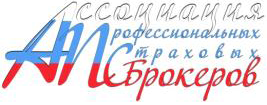